Politisches Urteilen in Klasse 8
Politisches Urteilen in Klasse 8
2004
2016
Politisches Urteilen in Klasse 8
Was ist ein politisches Urteil?
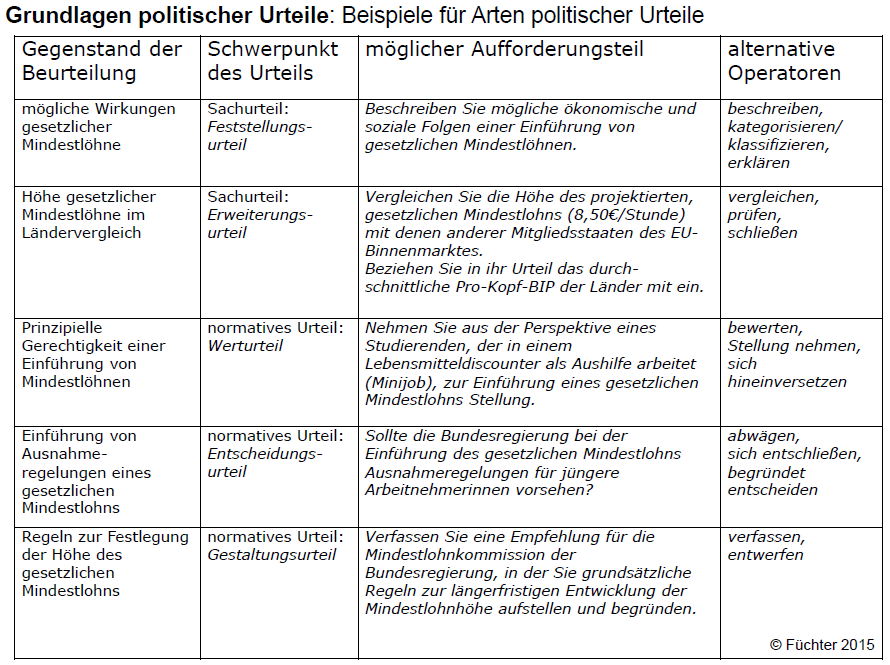 politisches Urteilen auf unterschiedlichen Niveaus
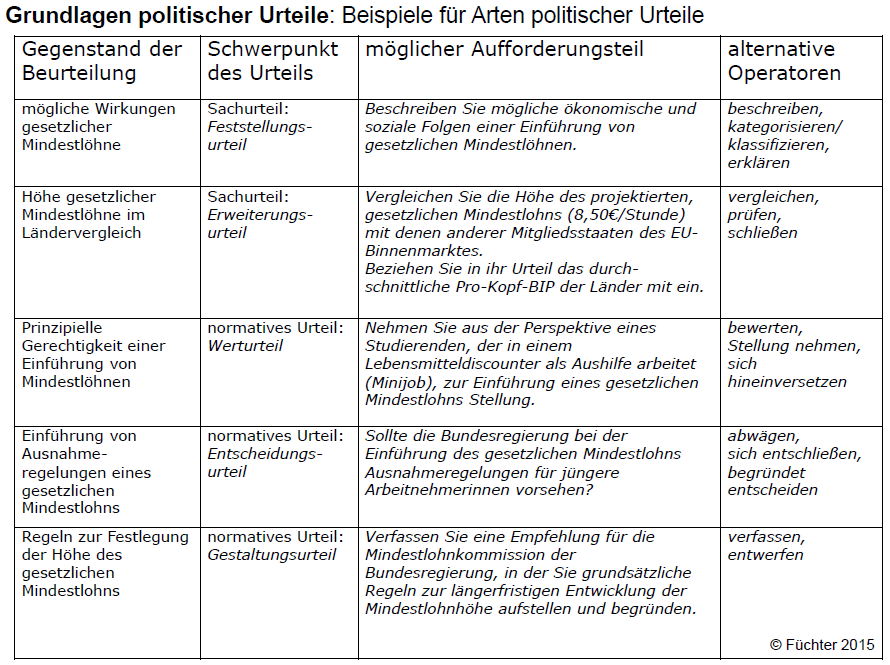 politisches Urteilen auf unterschiedlichen Niveaus
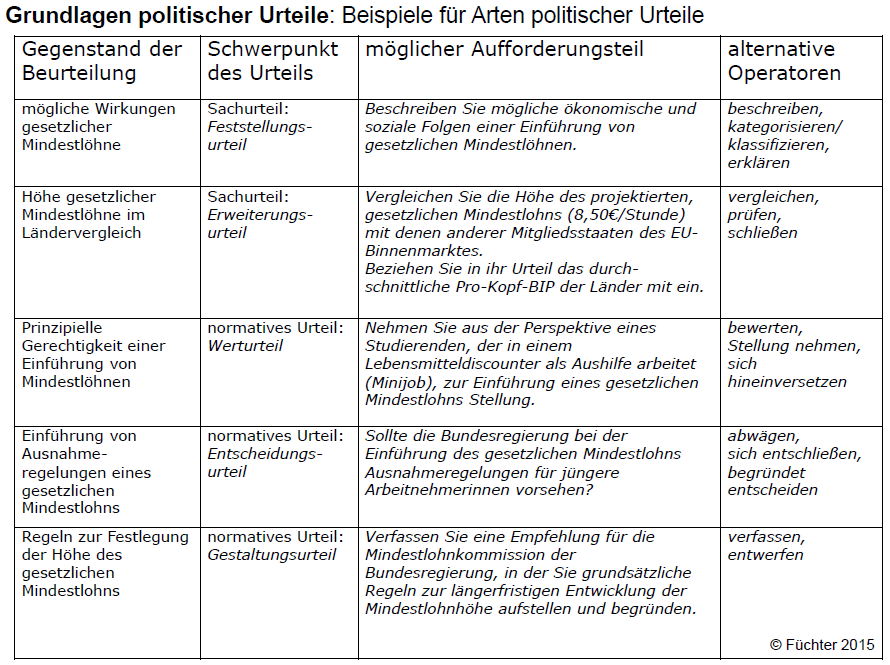 politisches Urteilen auf unterschiedlichen Niveaus
deskriptive Urteile
(Sachurteile)
normative Urteile
(Werturteile)
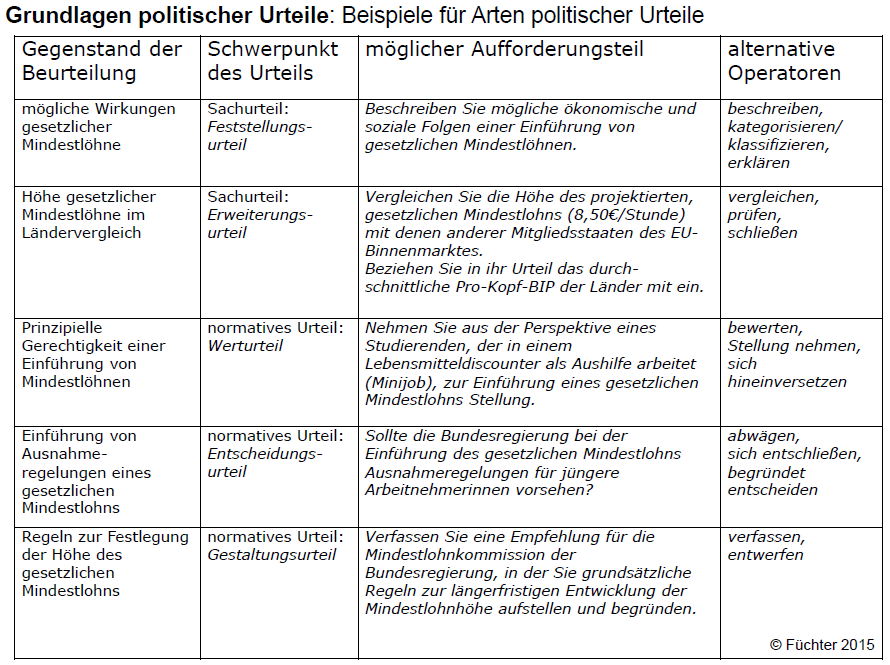 politisches Urteilen auf unterschiedlichen Niveaus
beurteilen
vergleichen
überprüfen
bewerten
gestalten
entwickeln
Politisches Urteilen in Klasse 8
Bei den Teilkompetenzen wurde auf den Operator „beurteilen“ verzichtet und stattdessen v.a. die Operatoren „überprüfen“ und „bewerten“ verwendet.
2016
Politisches Urteilen in Klasse 8
Urteilskompetenz im Bildungsplan
Politisches Urteilen in Klasse 8
Politisches Urteilen in Klasse 8
Politisches Urteilen in Klasse 8
Politisches Urteilen in Klasse 8
Graduierung politischer Urteile
Politisches Urteilen in Klasse 8
Politisches Urteilen in Klasse 8
Zunahme der Komplexität des Urteils
Politisches Urteilen in Klasse 8
Politisches Urteilen in Klasse 8
Politisches Urteilen in Klasse 8
Politisches Urteilen in Klasse 8
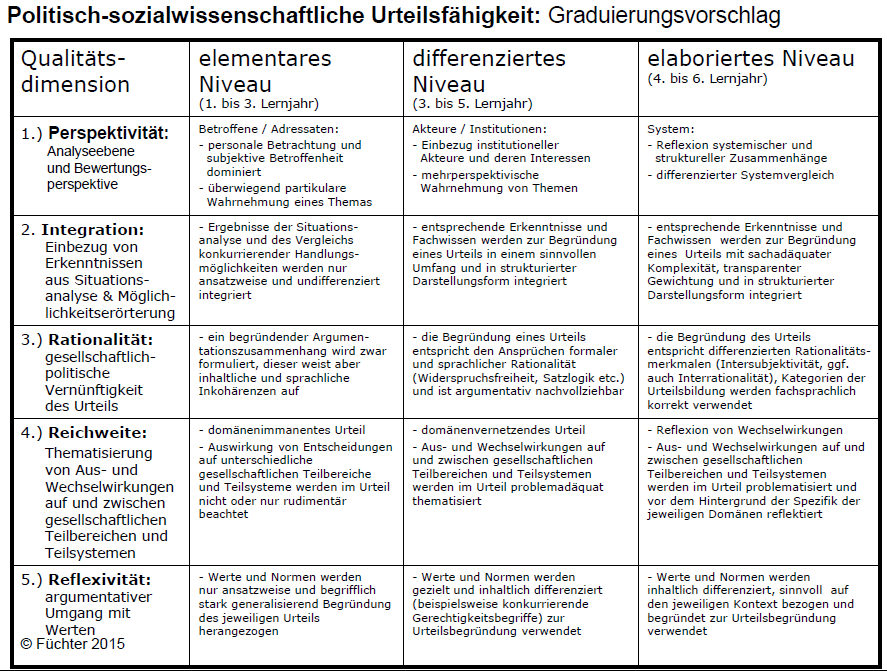 politisches Urteilen auf unterschiedlichen Niveaus
Politisches Urteilen in Klasse 8Zunahme der Komplexität- Perspektiven- Kriterien
Umgang mit Bewertungsaufgaben (Klasse 8)
„[…] milde Urteile sind ein Schlag ins Gesicht für Opfer, Polizei und Rechtsstaat, findet Jugendrichter Andreas Müller. Im Interview fordert er […] härtere Jugendstrafen zur Abschreckung.“ 
(http://www1.wdr.de/fernsehen/aktuelle-stunde/interview-richter-andreas-mueller-100.html, 09.01.2016)

Bewerte Müllers Forderung nach härteren Jugendstrafen.